Johns Hopkins School of Nursing Student Organization Marketing
February 17, 2016
www.nursing.jhu.edu
JHU & JHSON Logos
All JHSON logos can be found on the marketing office page of the portal (flier, brochure, poster, PowerPoint, and business card templates can also be found on this page)
All JHU logos are trademarked and must be approved by the JHSON marketing office before use. Please contact son-communications@jhu.edu for approval.
Logos may not be used on websites, social media pages, etc. that are not official JHSON pages
Official logo usage rules can be found on the JHU Brand Guidelines page
All vendors must be licensed with the authority to use JHU logos
Any promotional items must be approved by marketing before they are produced
Social Media
To request a social media post on the JHSON Facebook or Twitter pages, visit the social media request form page on the portal
Tag @jhunursing if you are tweeting about JHSON events, fundraisers or organization activities and we’ll retweet
SONvitals
Can be found on website, portal and myJHU
All items must be submitted by 3 pm on Thursday for the following Monday edition and 3pm on Monday for the following Wednesday edition 
Submit new items by visiting the new easy-to-use form 
Events on the calendar show on SONvitals and the TVs daily by submitting on SON Calendar
Website
Student organizations are required to create official organization webpages on the portal or the JHSON website
Portal pages may be restricted to only organization members if there is need of a member-only page
Other
Please note that “Johns Hopkins University” may not be used on any student organization marketing since this is a university-wide brand. Only “Johns Hopkins School of Nursing” may be used on these items.
Student organization’s may not use the JHU logo on any marketing items.
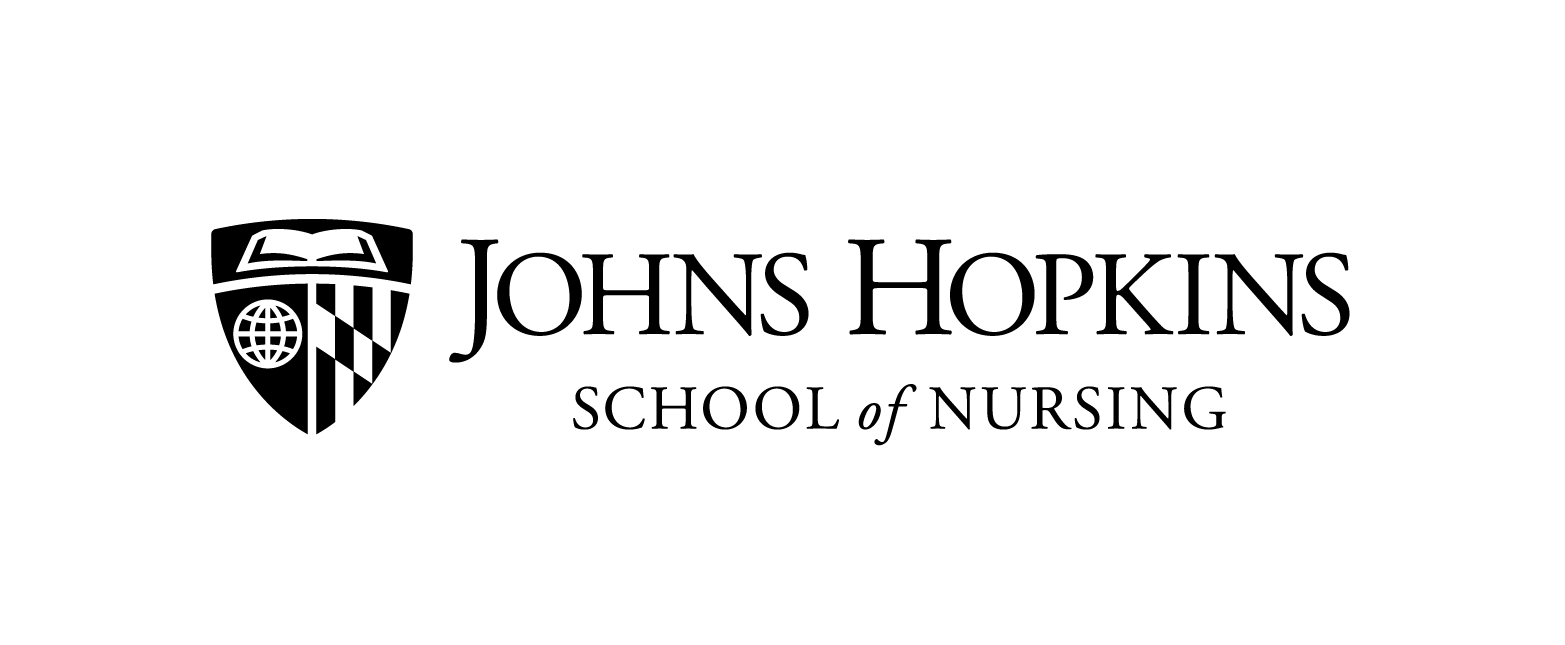 Leading the way in education, research and practice – locally and globally.